Образовательная РОБОТОТЕХНИКА как инструмент повышения качества получаемого образования
г.Иркутск,  НОУ «Лицей № 36 ОАО «РЖД»
«Техническое творчество и все виды научного творчества могут развиваться только одновременно, идя рука об руку, а независимо они существовать не могут»
Петр Леонидович Капица
Международные исследованияВысокий уровень предметных знанийУмение применять на практике
Отставание в инновациях в промышленностиНизкий статус инженерного образования
STEM - образование
Робототехника
Прикладная наука
Электроника
Механика
Программирование
Образовательная Робототехника
Общеобразовательный предмет – формирование инженерного стиля мышления.
Инженерный стиль мышления 

Умение переносить знания из одной области в другую и адаптировать их
Основная цель  обучения робототехнике – сформировать личность, способную самостоятельно ставить учебные цели,  проектировать пути их реализации, контролировать и оценивать свои достижения, работать с различными источниками информации, оценивать их и на этой  основе формулировать собственное мнение, суждение,  оценку…
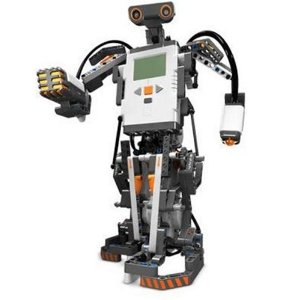 Электроника
Механика
Программирование
Электроника
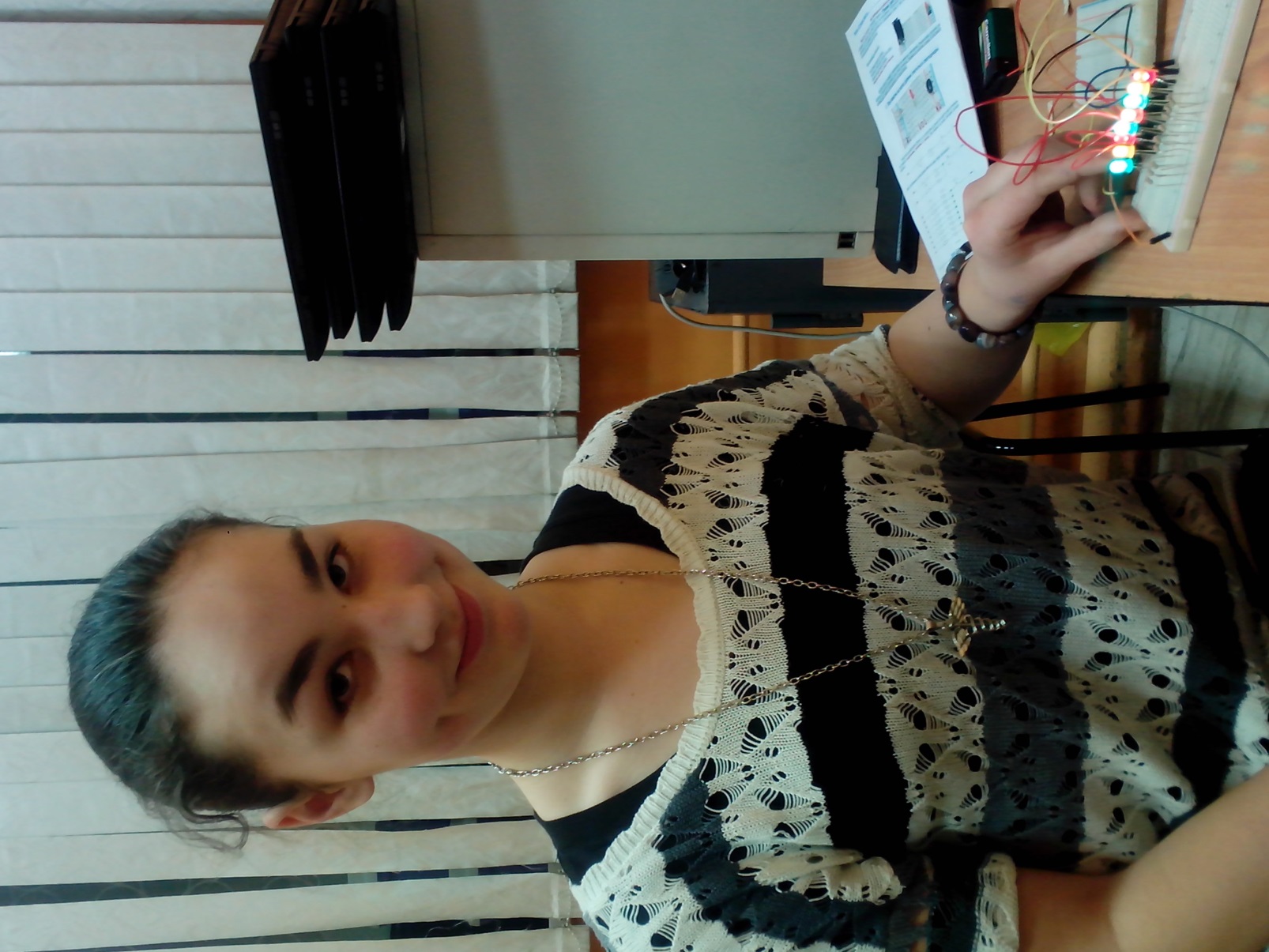 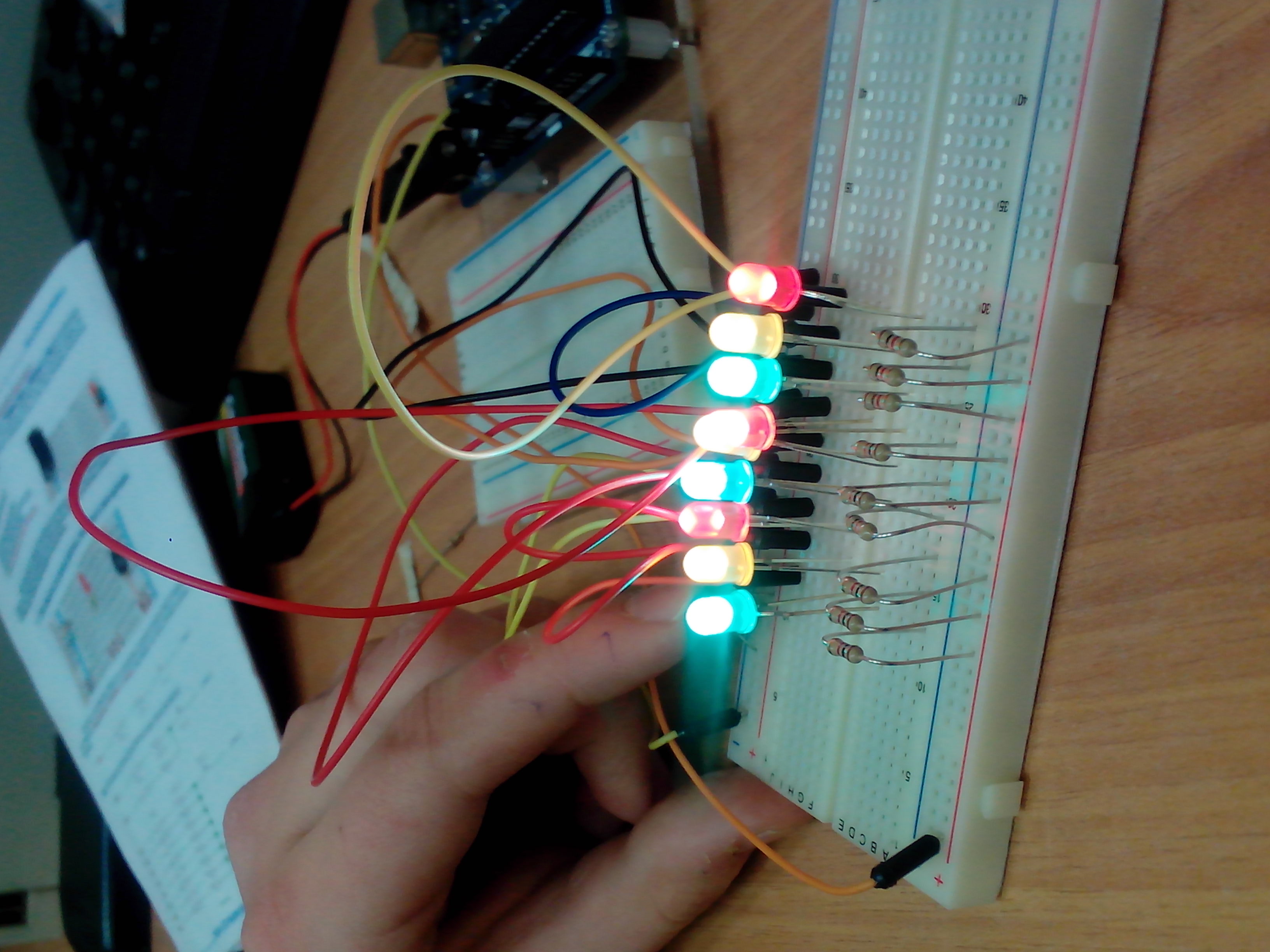 U
I =
R
Сотворим вместе

НИЯУ МИФИ
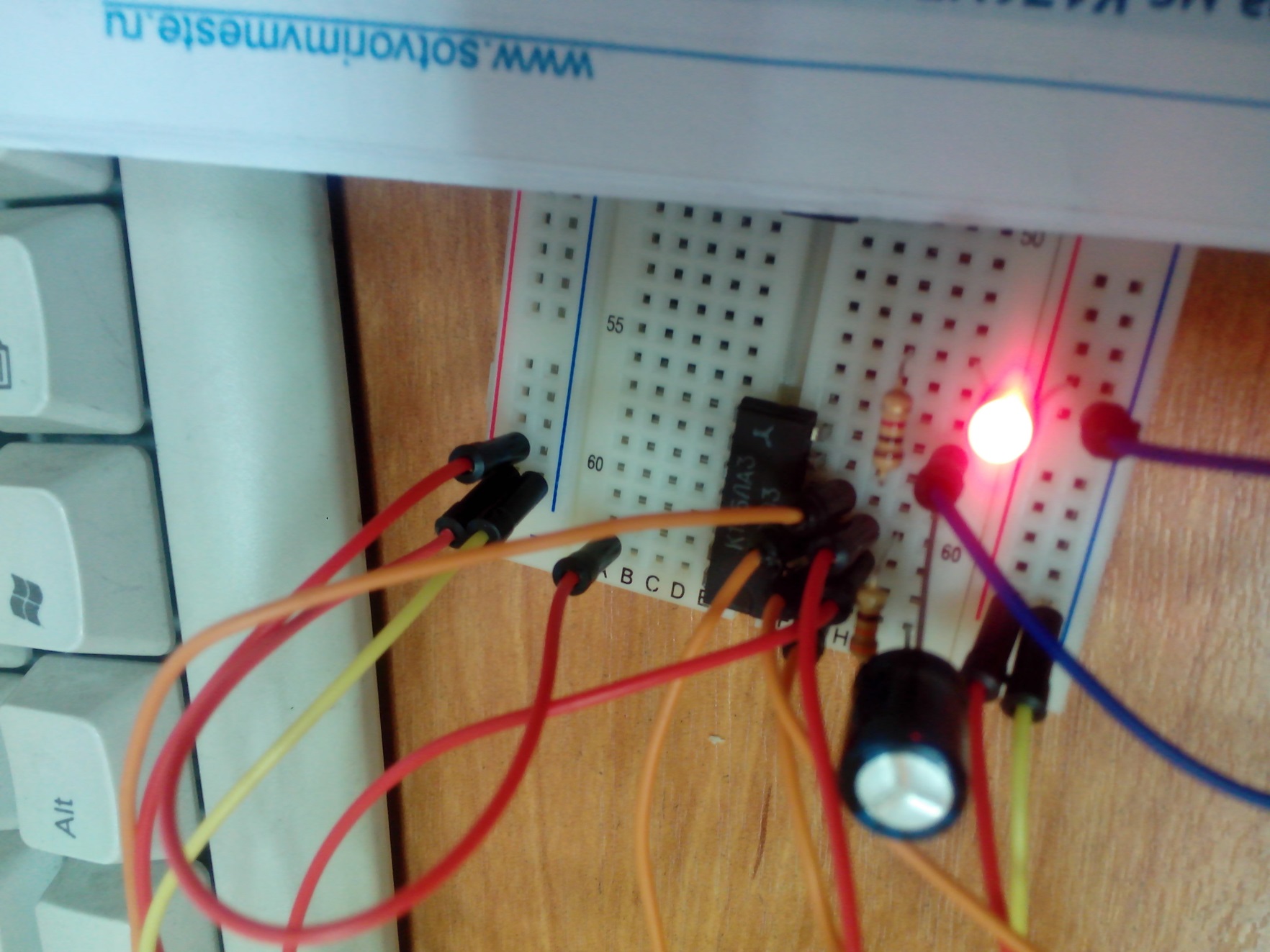 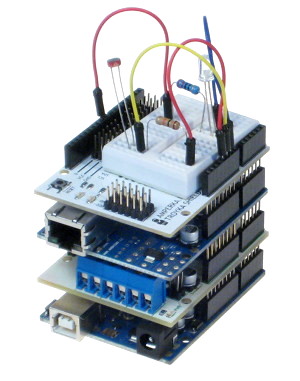 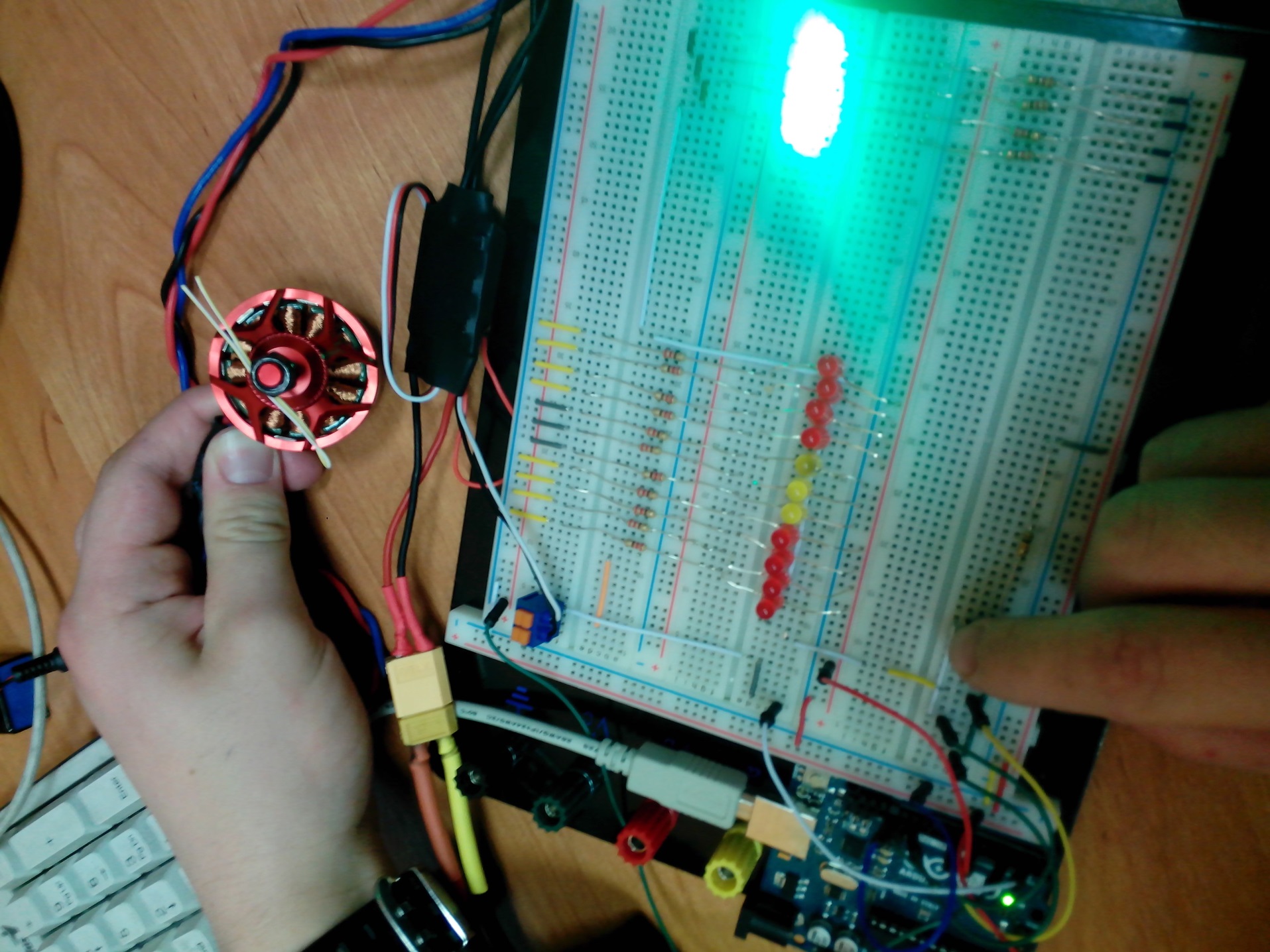 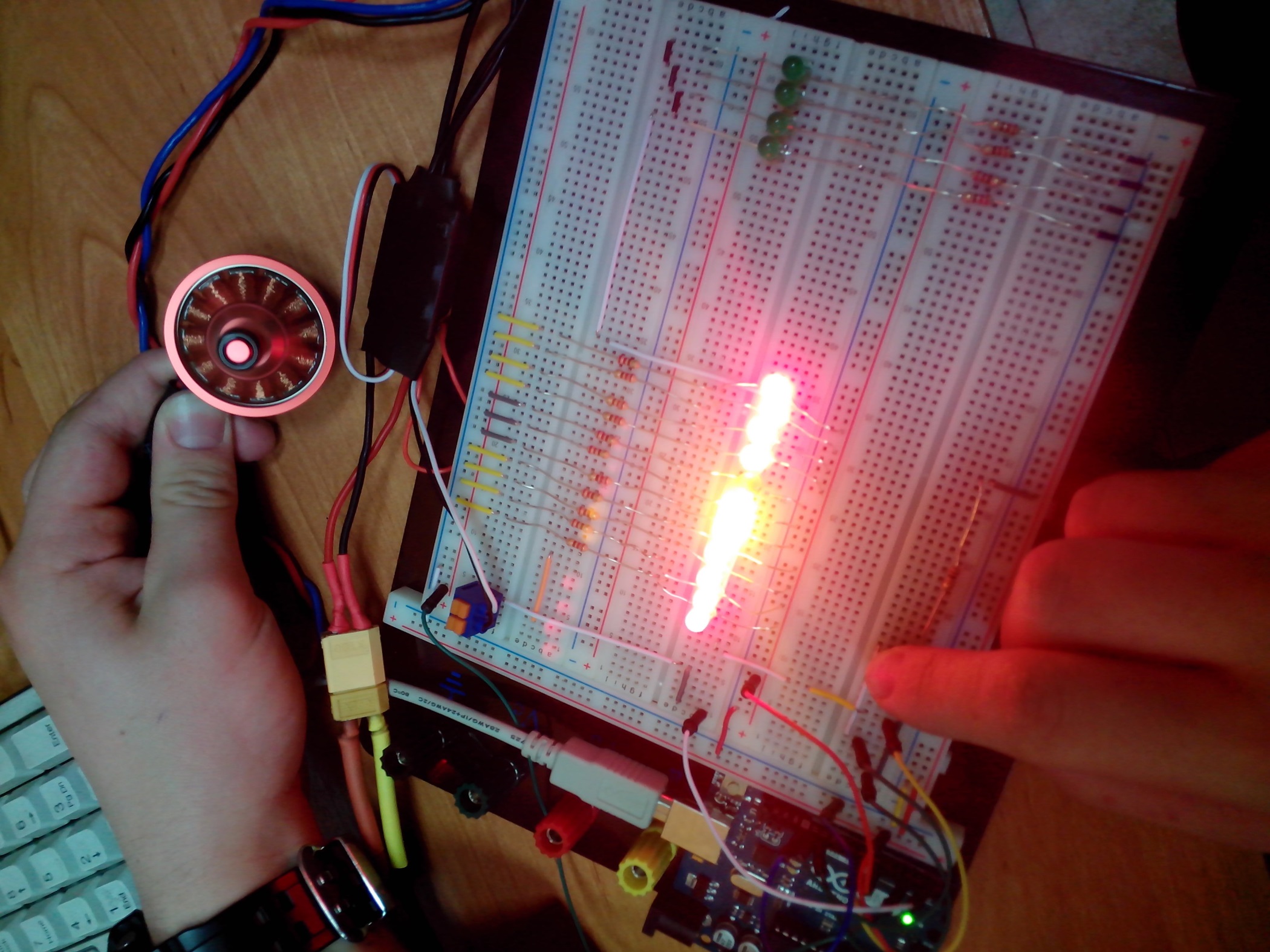 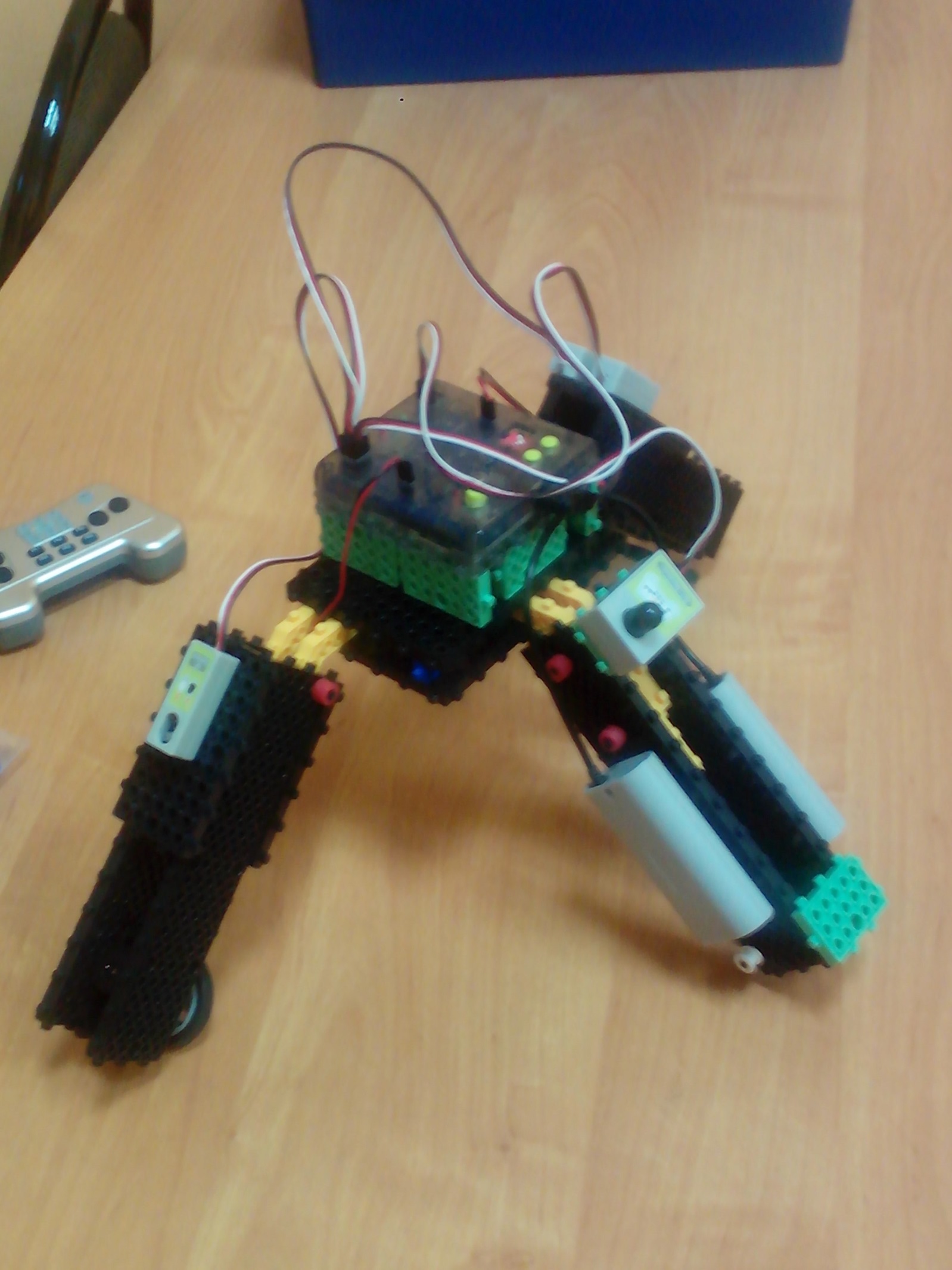 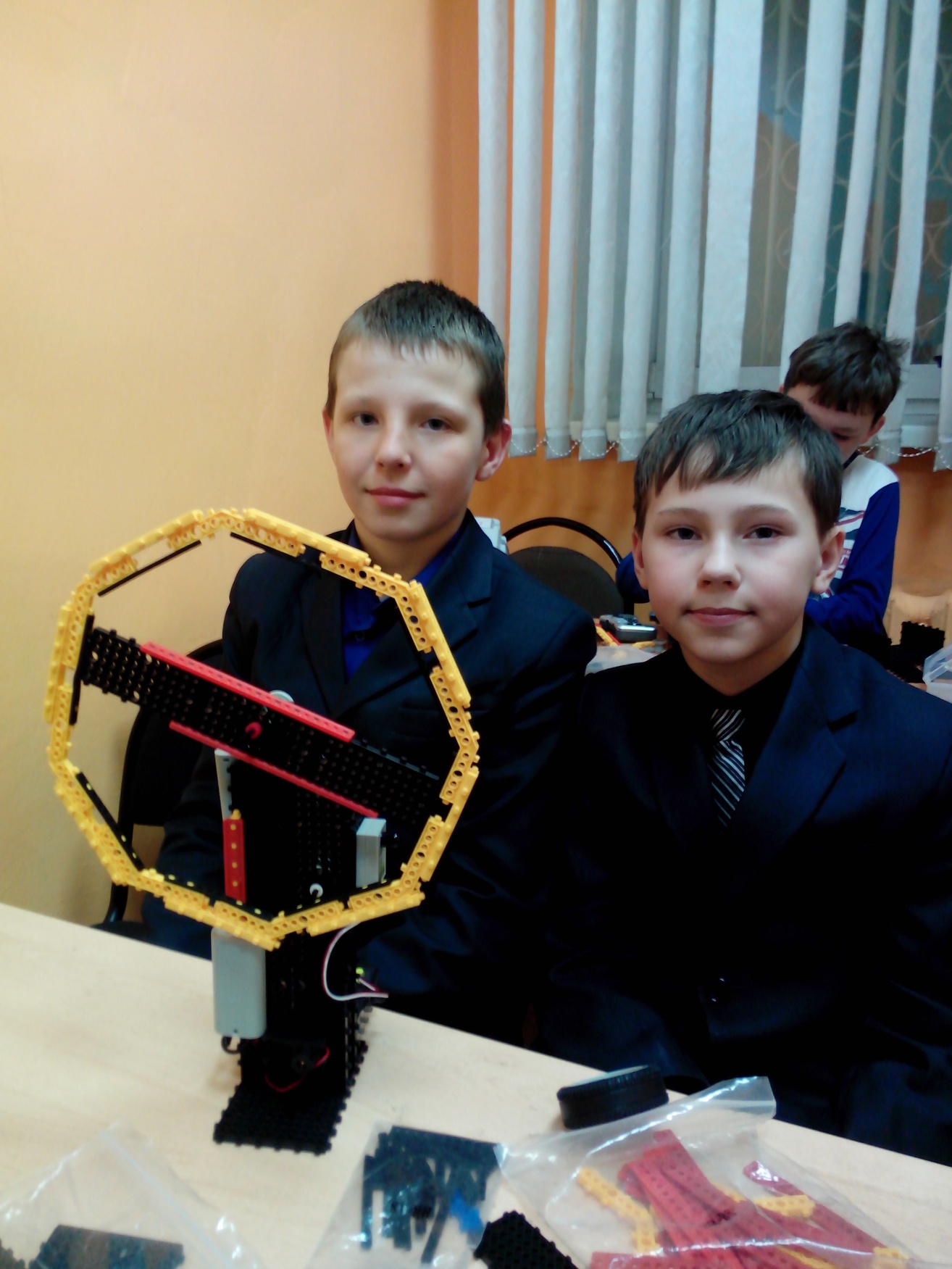 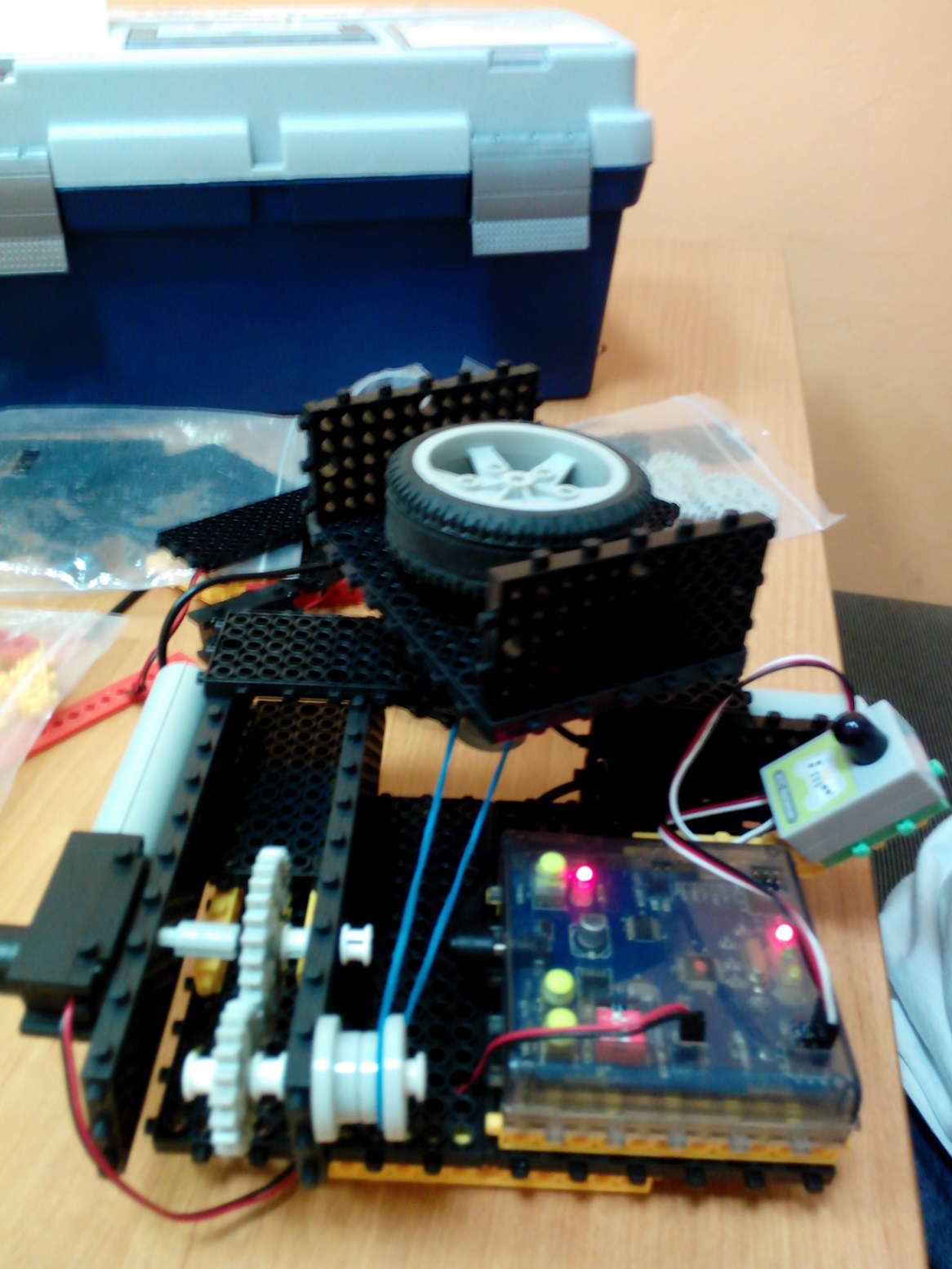 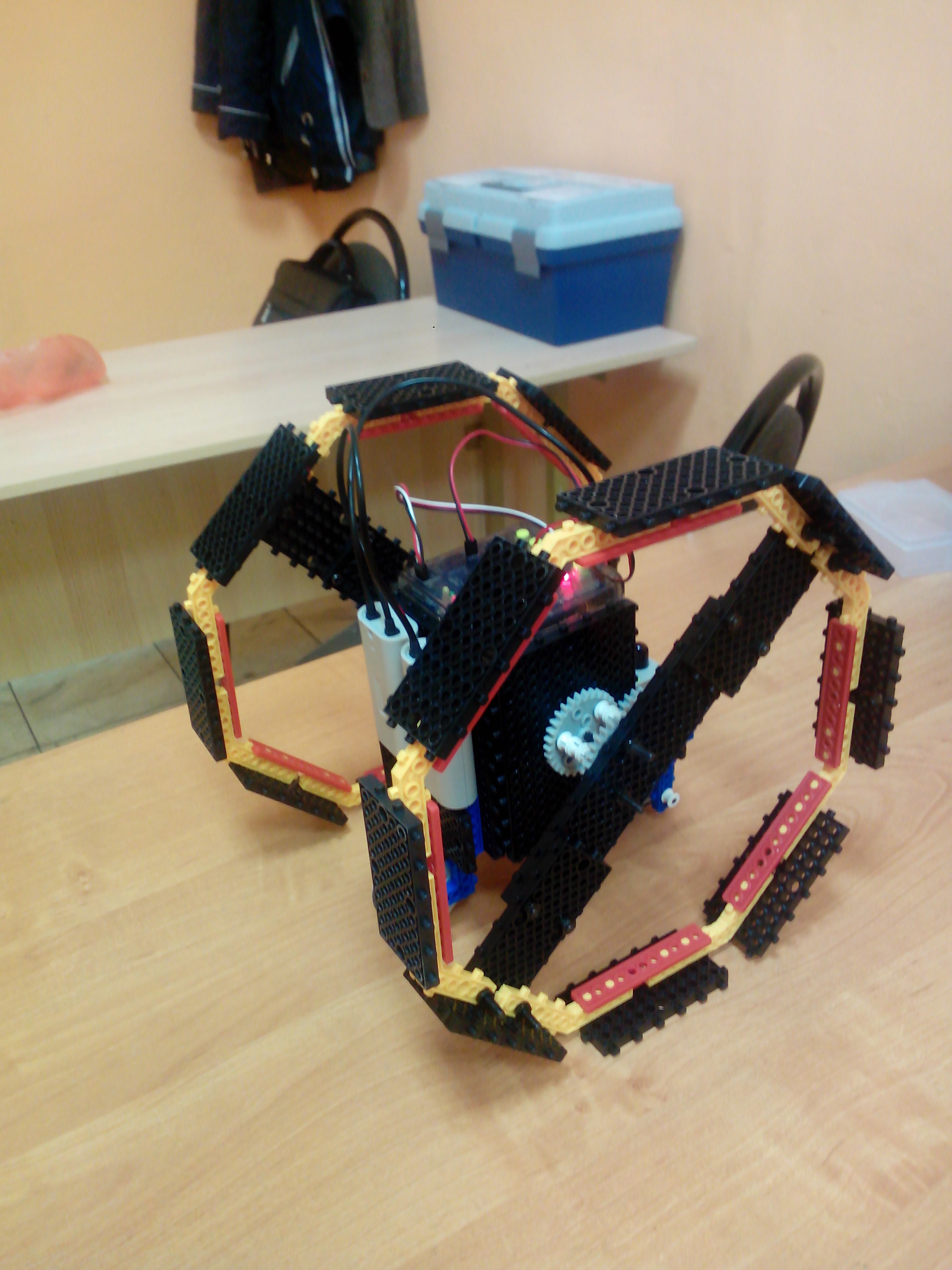 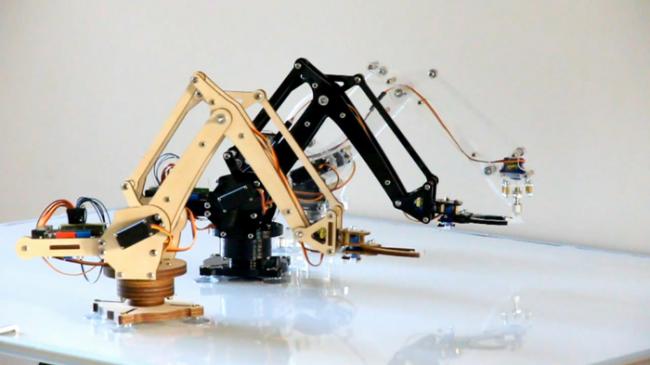 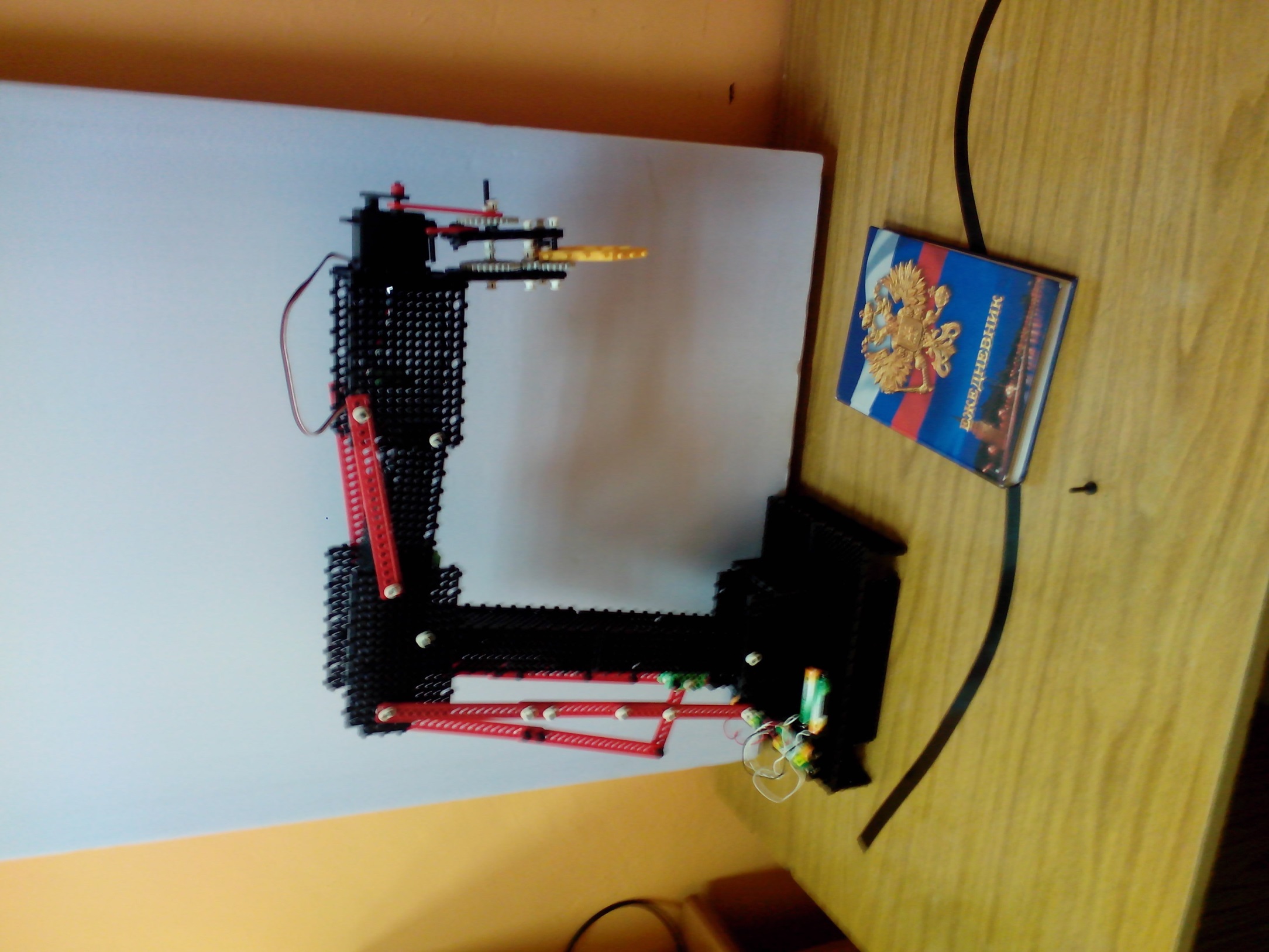 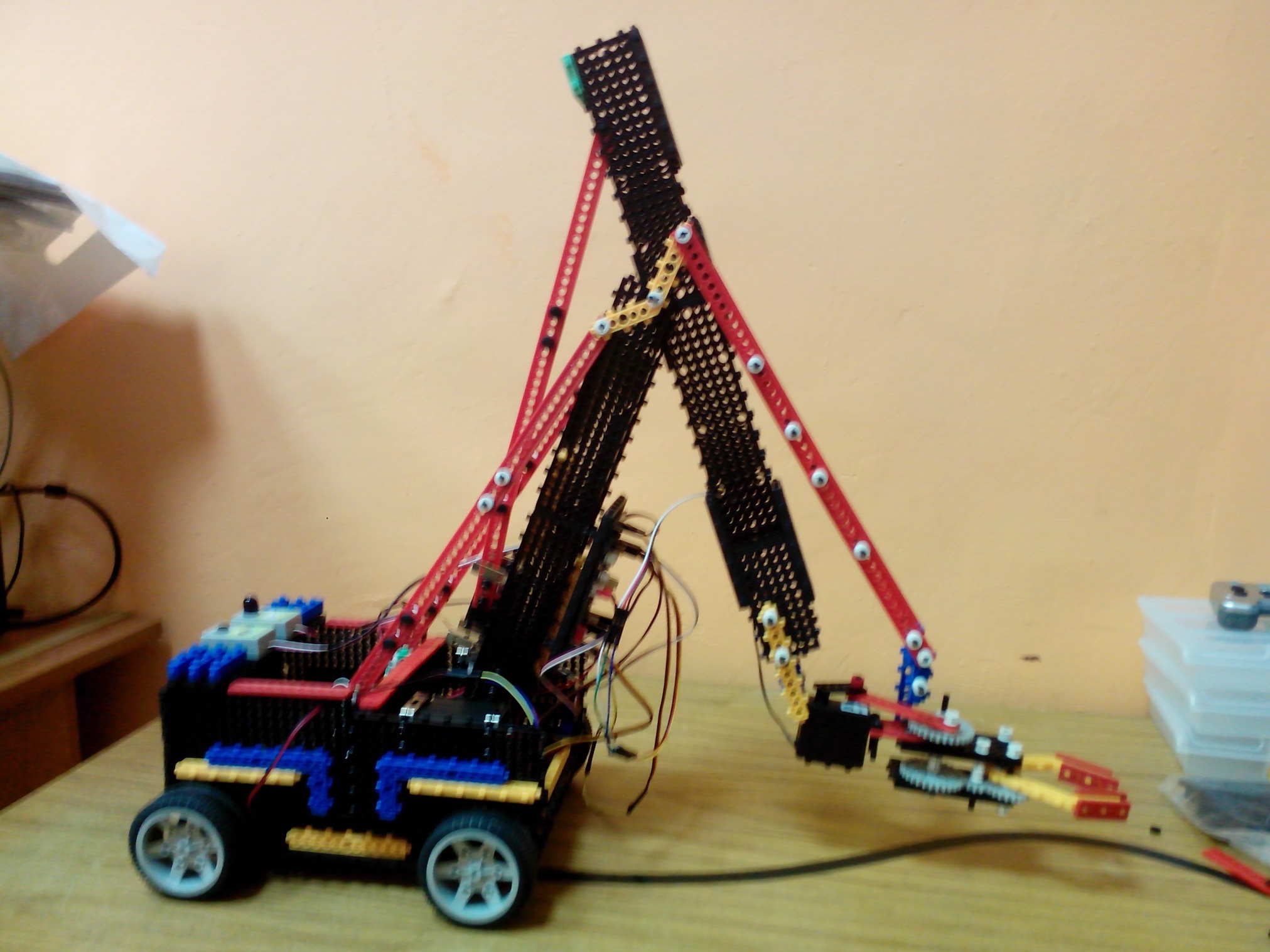 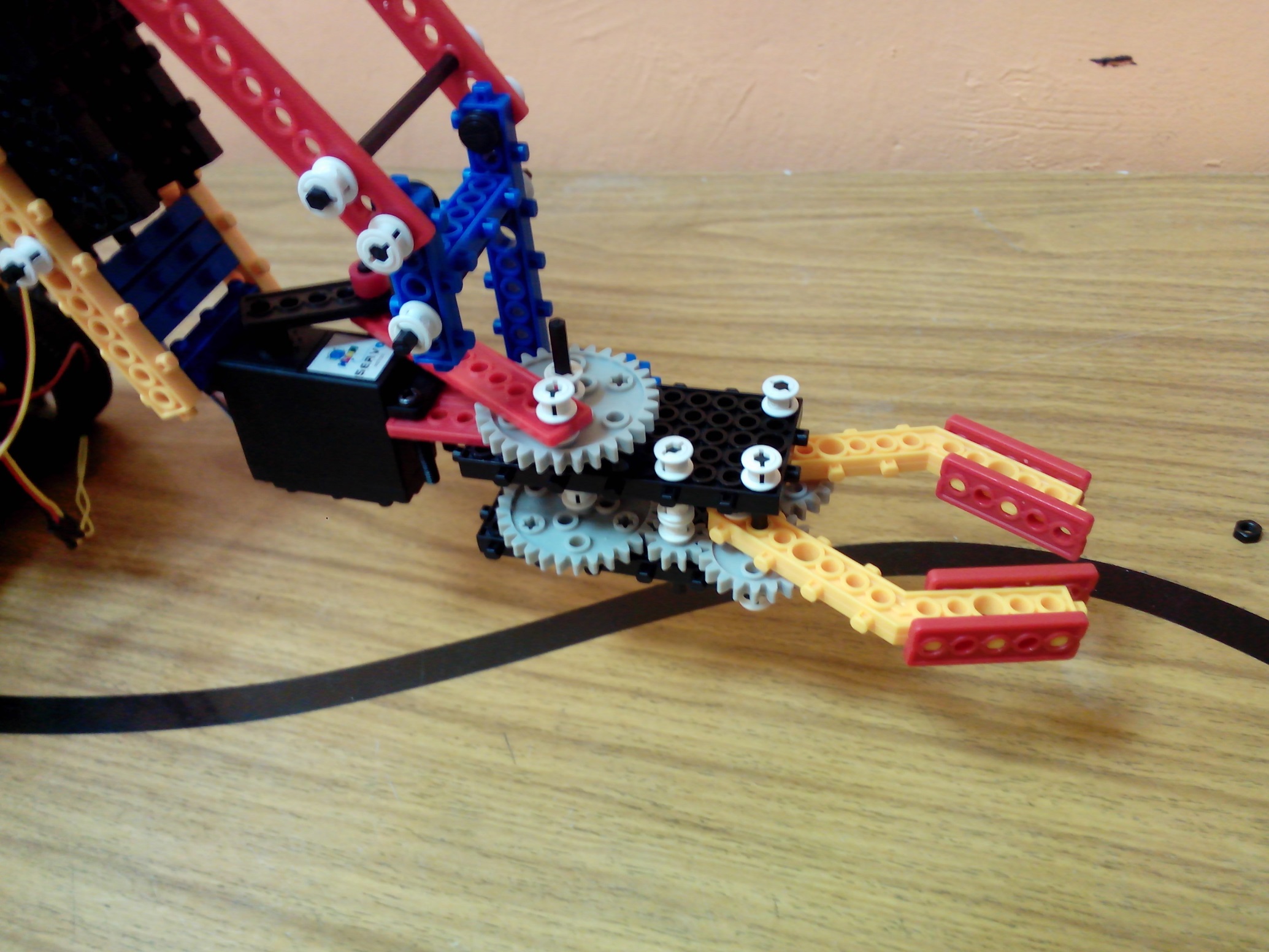 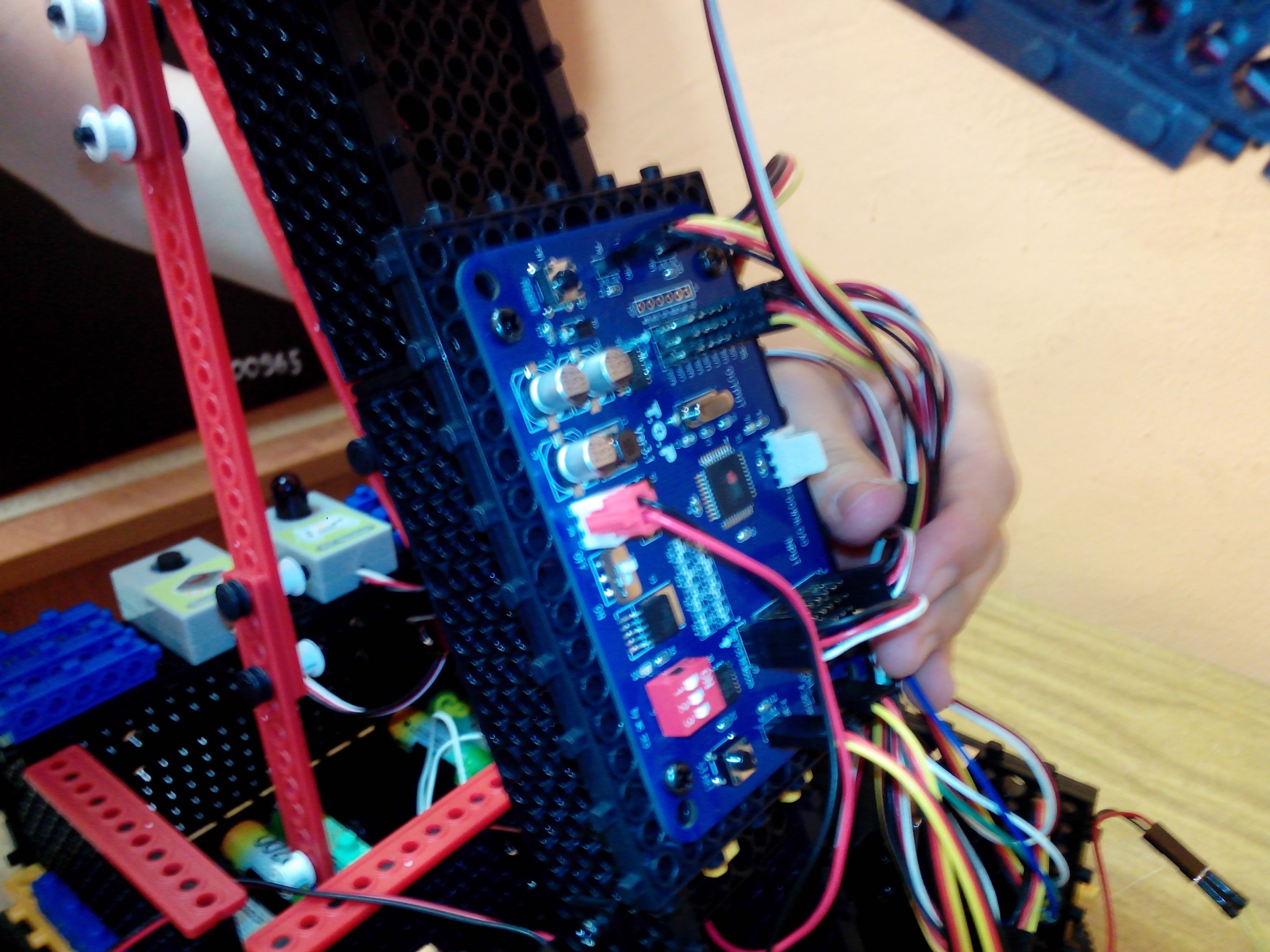 Интеграция  преподавания информатики, математики, физики, черчения, естественных наук …
Во ВСЁМ виноватЭйнштейн…